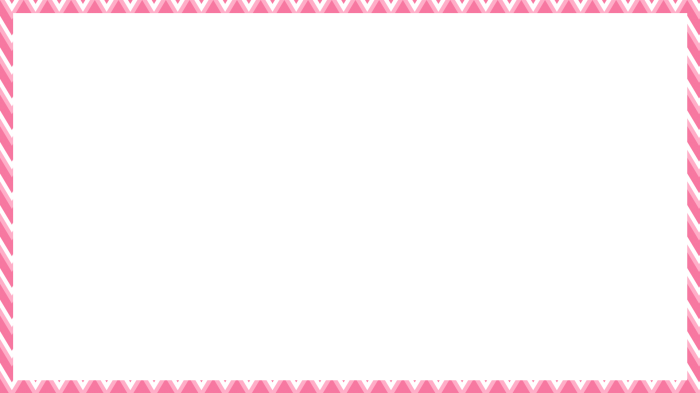 Потешки и небылицы
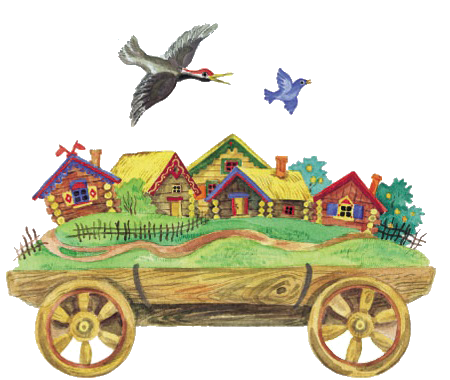 Литературное чтение, 
1 класс
С добрым утром. 

Начат день,
Первым делом гоним лень.
На уроке не зевать,
А работать и читать.
На уроке будь старательным,
Будь спокойным и внимательным.
Что такое устное народное творчество?
-Отгадайте о каких литературных жанрах идет речь:
Там есть волшебные предметы, превращения
СКАЗКИ
Этот жанр дает описание 
предмета для разгадки
ЗАГАДКА
Мамы поют детям на ночь
Колыбельные
песни.
О чем сегодня будем говорить?
"Соберите слова."
Ошкпеит, енбыилыц.
Потешки, 
небылицы.
Составим план работы.
1.Узнать, что такое потешка, небылица.
2.Выяснить для чего их создают.
       3.Научиться выразительно         читать.
Речевая минутка. 
Ва-фа-ва – в лесу живёт сова.
Фы-фы-вы – в саду росли сливы.
Ва-ва-фа – платье новое из шкафа.
Фе-ве-фе – подушка на софе.
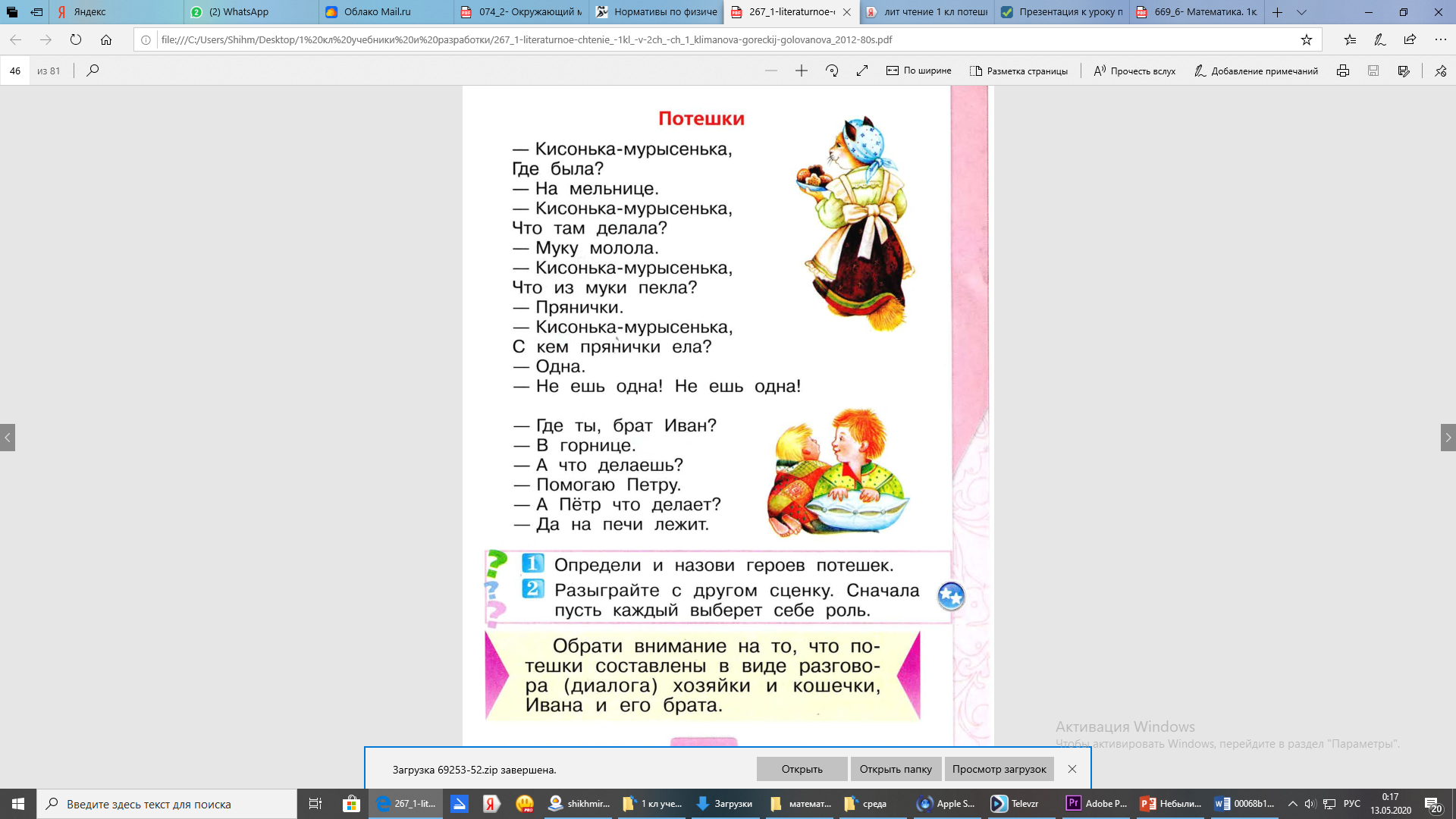 Мельница- здание для размола зерна.
Молотить- выбивать зерна из колосьев.
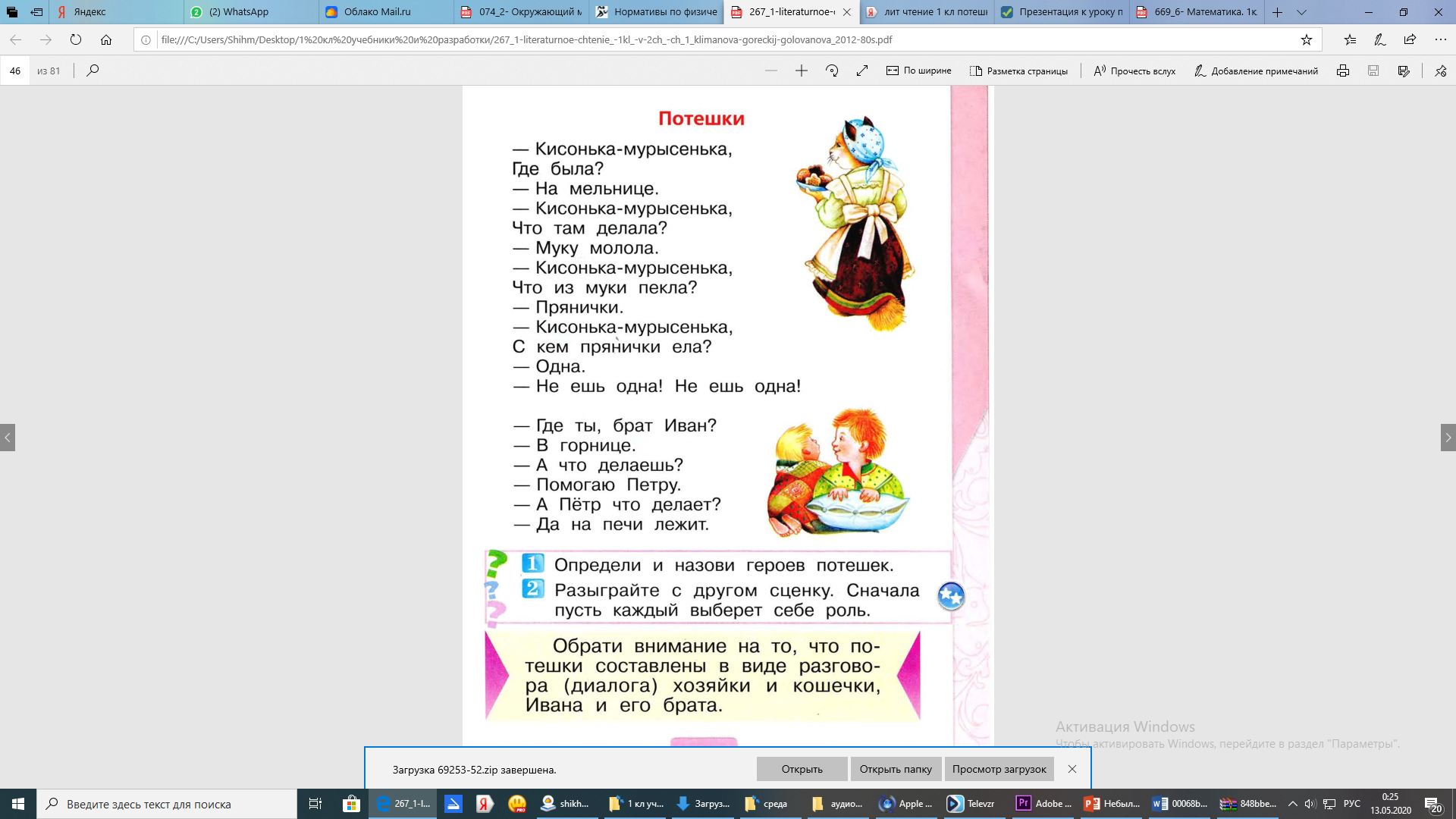 Горница-чистая половина крестьянской избы.

Печь- сооружение для отопления помещения, приготовления пищи в русских домах.
Потешка-жанр устного народного творчества. Она может ребёнка развеселить, утешить.
Что такое небылица?
Прочитайте шуточное стихотворение
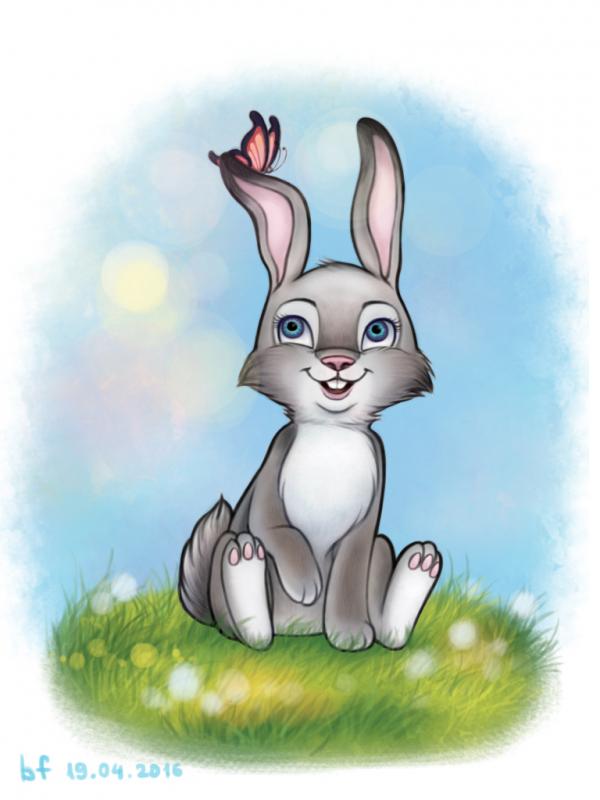 Заяц на небо взглянул,
Там землетрясенье,
И из тучи на него
Капало варенье.
Могла ли такая история произойти на 
самом деле?
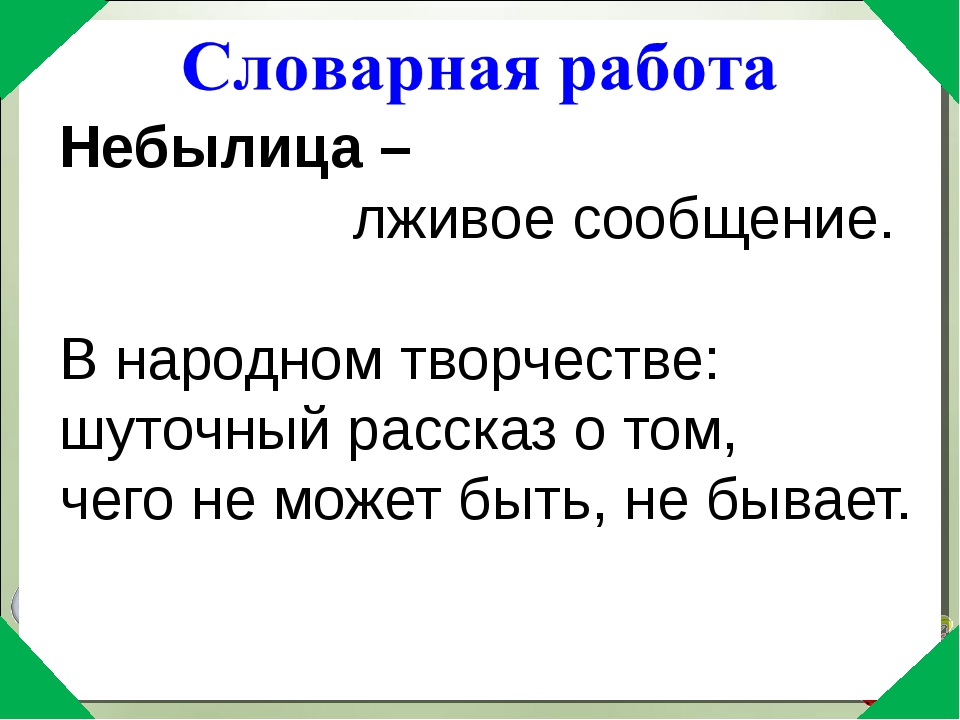 Небылица или небывальщина — жанр устного народного творчества, прозаическое или стихотворное повествование небольшого объёма, как правило, комического содержания, в основе сюжета которого лежит изображение нарочито искажённой действительности.
Работа с учебникомстр. 48
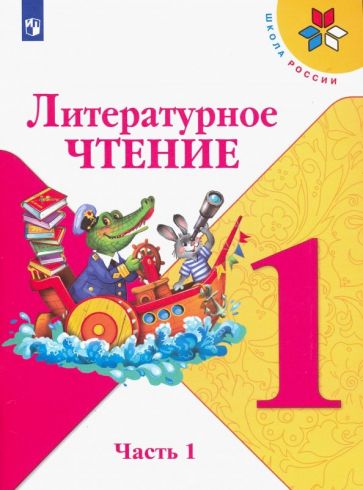 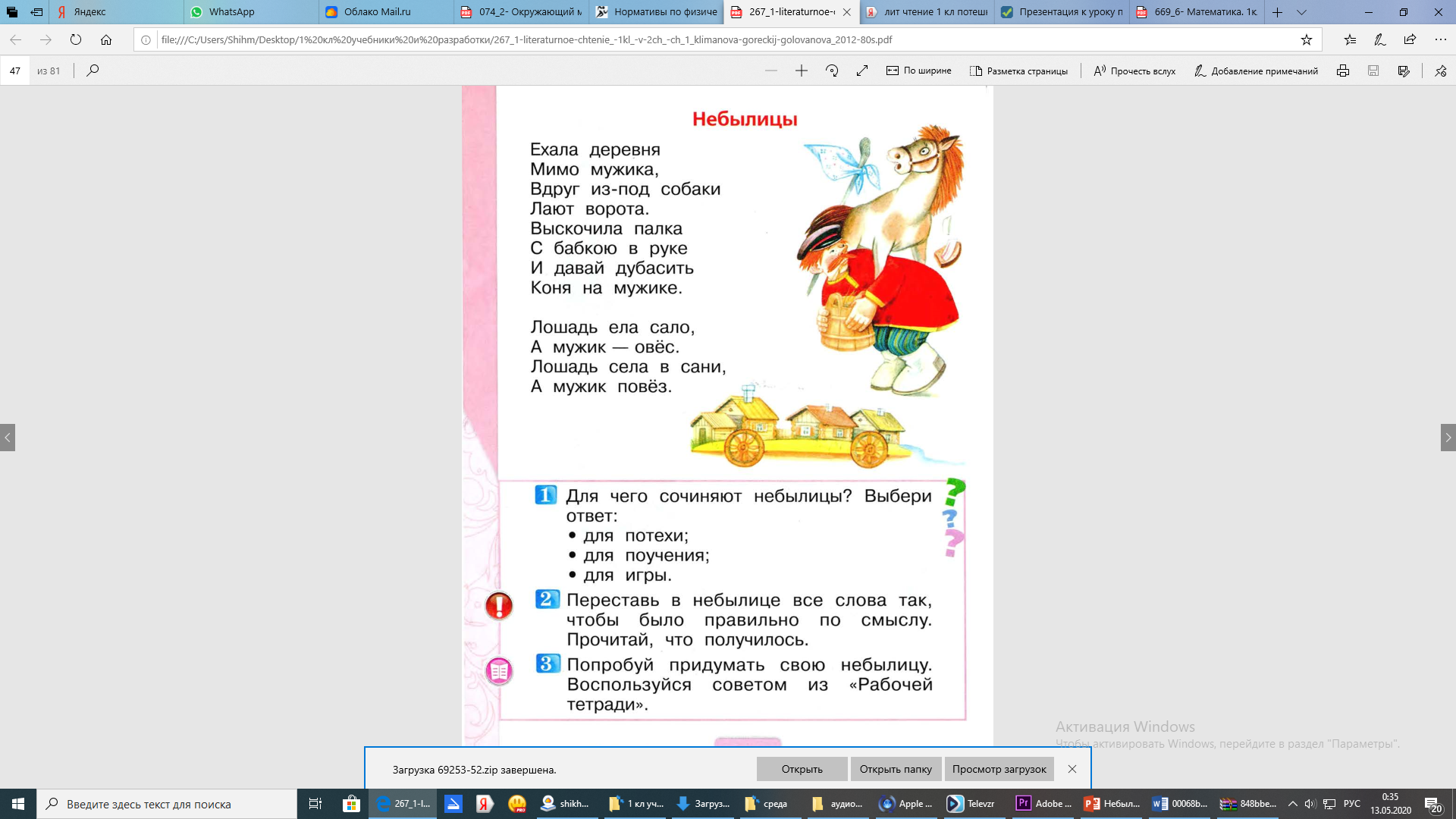 Чтоб чуть- чуть                                  повеселиться,      мы расскажем
 небылицы:
 К нам вчера 
 забавный слон приземлился 
 на балкон.Залетел на огонёккак огромный мотылек.
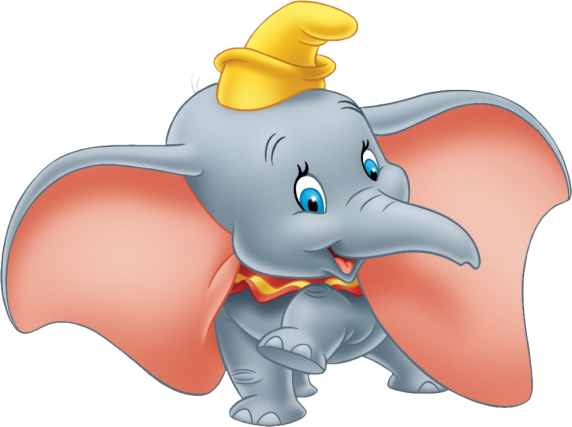 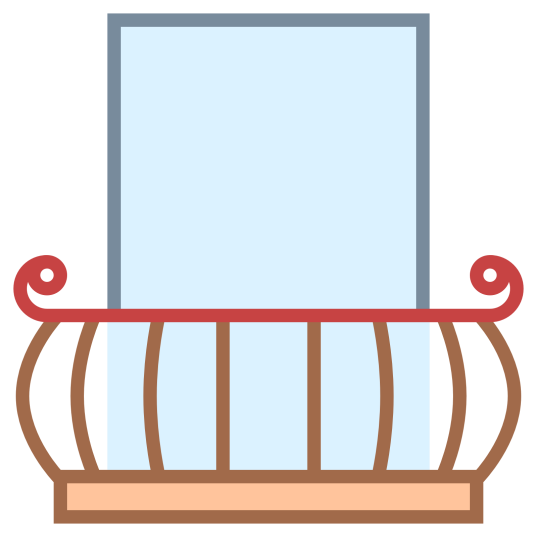 Утром был я 
очень рад,с крана лился 
лимонад!Пил до вечера, 
устал, в школу чуть не опоздал.
Мимо нашего 
квартала бабка в ступе пролетала.Курс взяла, 
наверняка,в Сочи бабушка 
Яга!
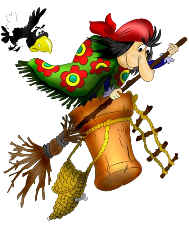 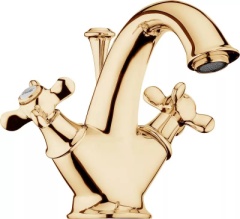 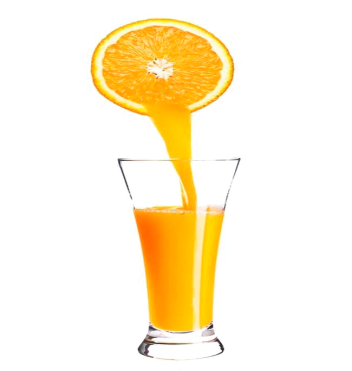 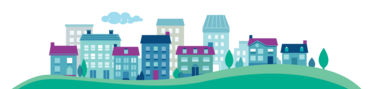 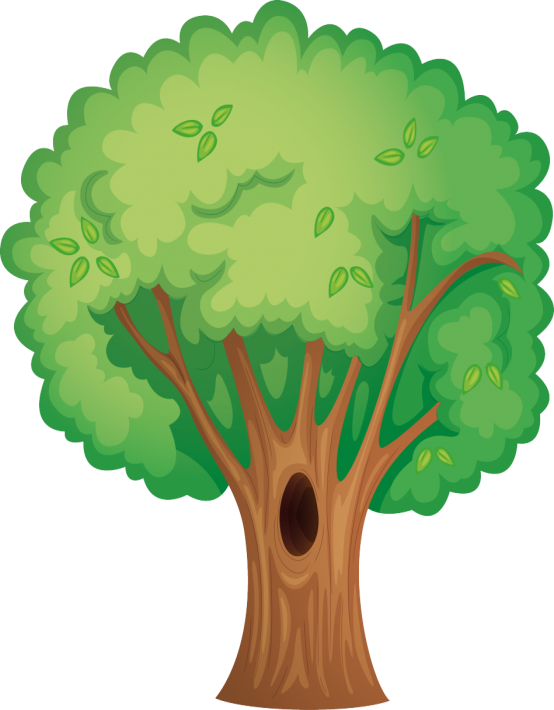 Ворон в красных 
сапогах,в позолоченных 
серьгах, Чёрный ворон 
на дубу, он играет во трубу, труба точеная, позолоченная.
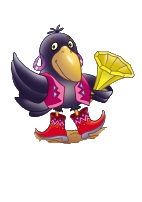 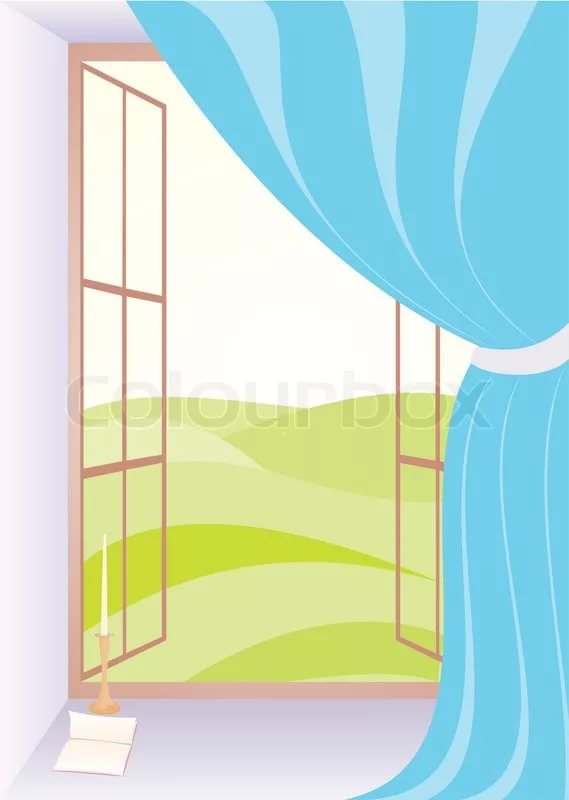 В нашем доме 
в воскресеньеобъявилось 
приведенье!Пило чай, 
конфеты ело,нагостилось – 
улетело!
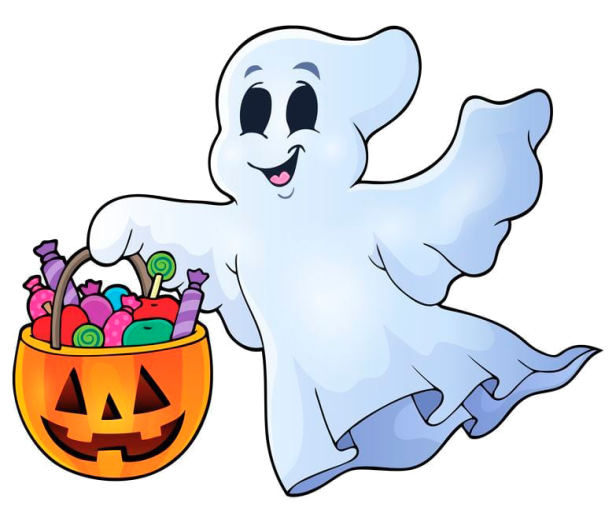 Сидели два медведя на тоненьком суку, один читал газету, другой молол муку.Раз ку-ку, два 
ку-ку, оба шлёпнулись в муку. Нос в муке, хвост в муке! Ухо в кислом молоке!
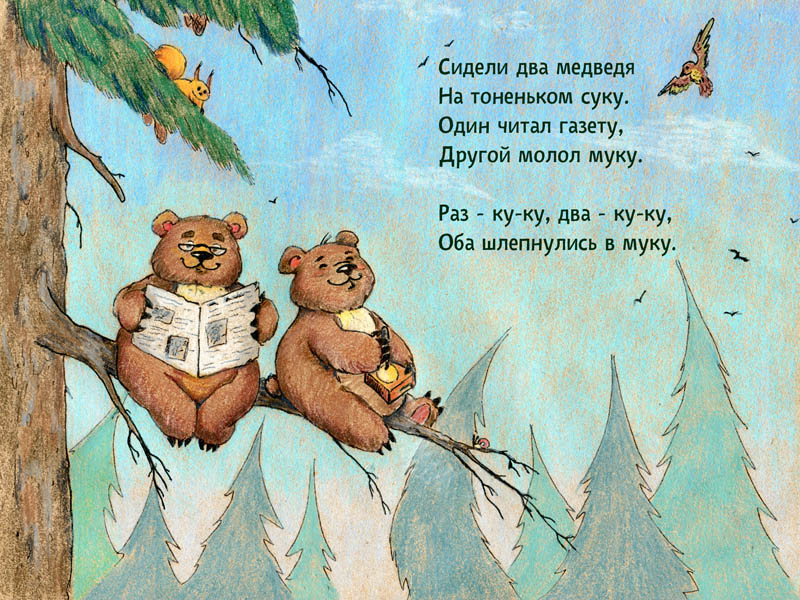 Лошадка травку 
ела, ела, и ей 
травка надоела.В магазин пришла лошадка и купила шоколадку.
В огороде 
распустились кактусы на грядке. А в сирени бегемот Распевает сладко.
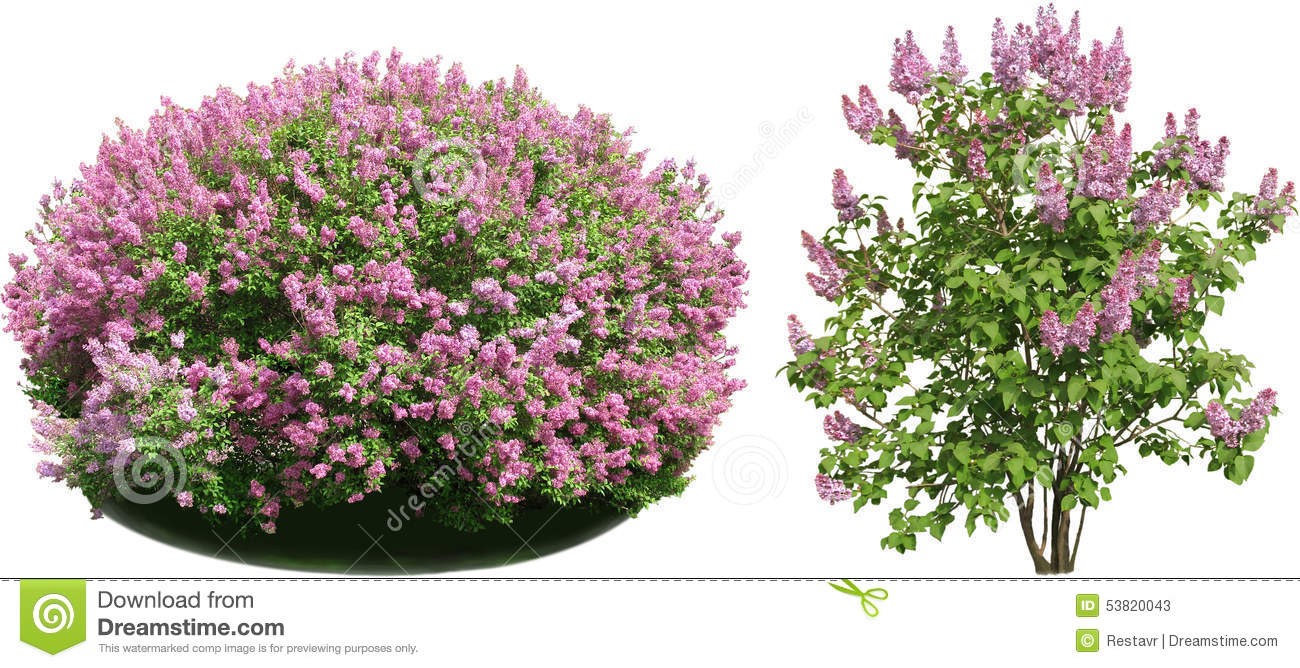 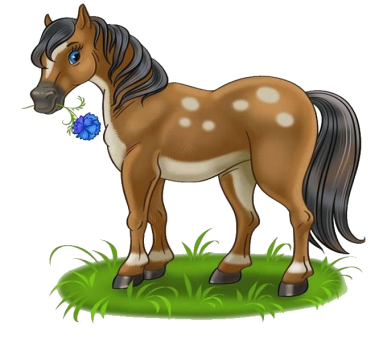 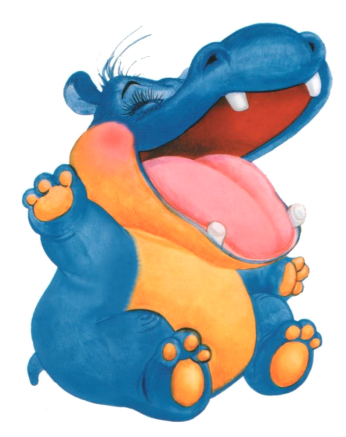 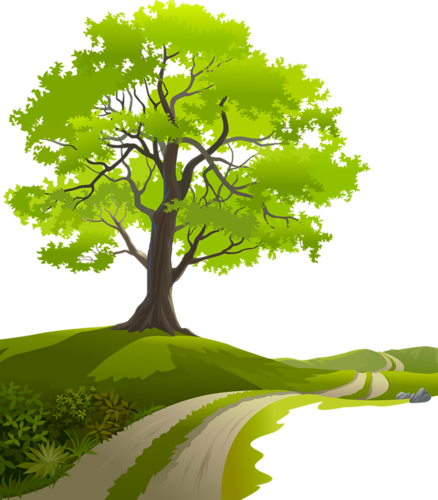 Рано утром, вечерком, поздно на рассвете баба ехала пешком в ситцевой карете.А за нею во всю 
прыть тихими
шагами волк старался переплытьморе с пирогами.
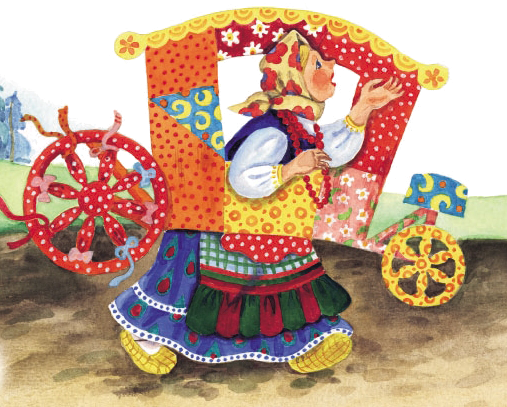 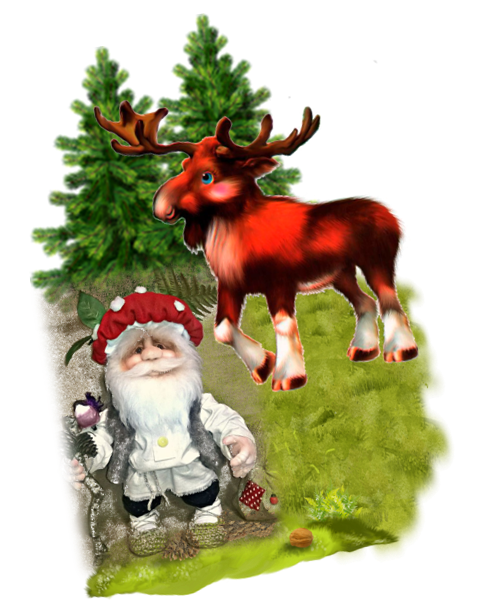 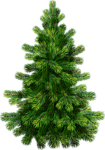 Жил-был дедушка    Егор 
на лесной опушке,у него рос мухоморпрямо на макушке.Вышел Лось из-за куста, гриб красивый скушал и Егору прошептал:
«Надо чистить уши».
Ехала деревнямимо мужика,вдруг из под собаки лают ворота. 
Он схватил дубинку, разрубил топор,и по нашей кошкепробежал забор.Крыши испугались,сели на ворон,лошадь погоняетмужика кнутом.
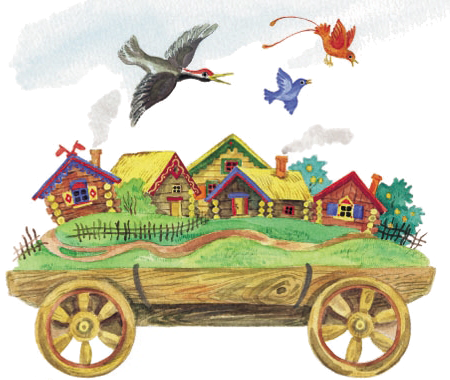 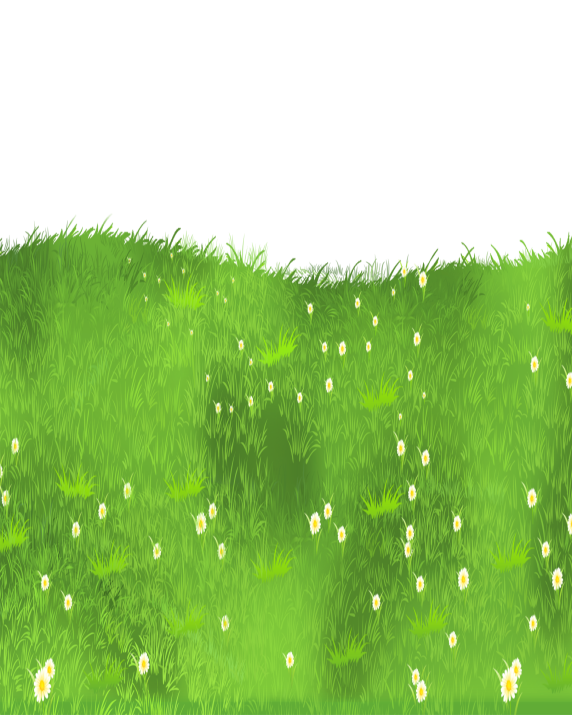 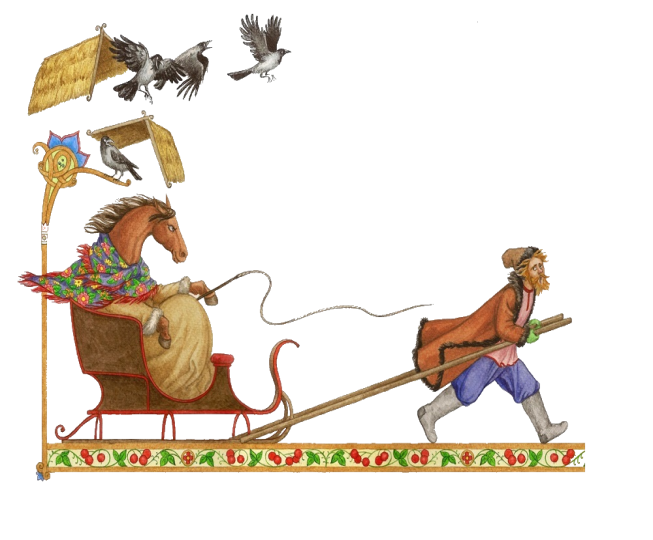 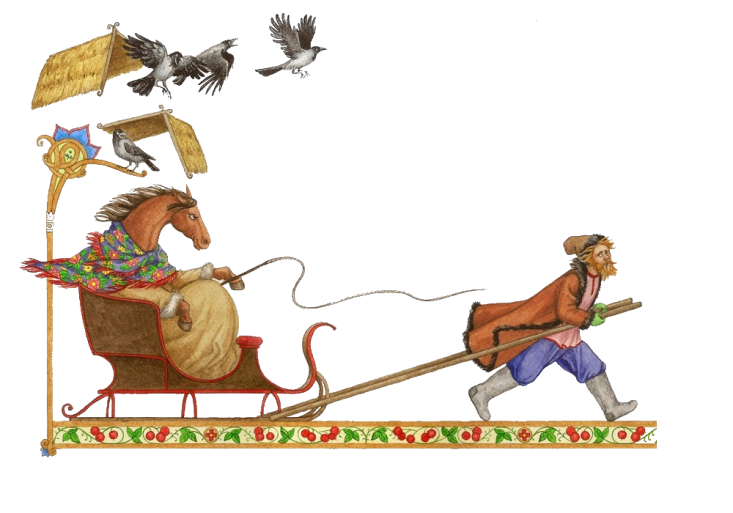 Лиса по лесу бежала, лиса хвостик потеряла. 
Ваня в лес пошёл, 
Лисий хвост нашёл. 
Лиса рано приходила, 
Ване ягод приносила,
Ваню хвост отдать 
просила.
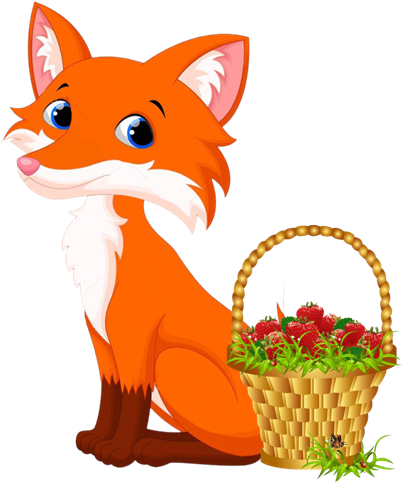 Поздней осенью медведь любит в речке посидеть.А зимой среди 
ветвей «Га-га-га!» 
— пел соловей.Быстро дайте мне ответ —Это правда или нет?
Тёплая весна 
сейчас. Виноград созрел у нас.
Конь рогатый 
на лугу летом прыгает в снегу.
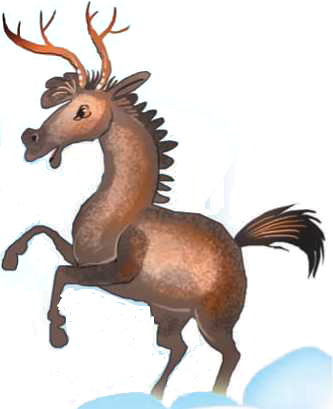 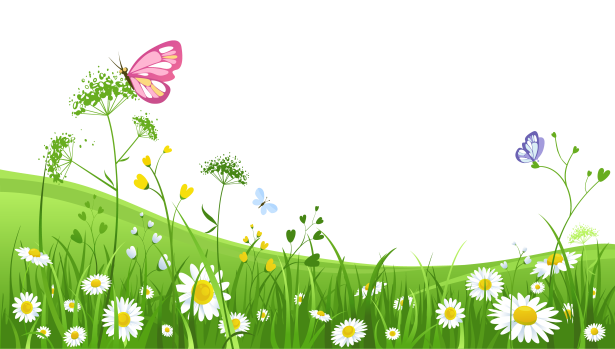 Для чего сочиняют небылицы?Переставь в небылице все слова так, чтобы было правильно по смыслу.Попробуй придумать свою небылицу.
Вывод:
Небылицы – жанр устного народного творчества.
Формируют свободу мышления.
Фантазию.
Учат понимать юмор.
Способствуют развитию логического мышления.
Итог урока.О чем говорили на уроке?Зачем нужны небылицы , потешки?
Оцените свою работу на уроке.Я узнал …Мне понравилось …Было трудно …